Economic UpdateHello Addison County!Nov 2021
Mathew Barewicz
Economic & Labor Market Information Division
Vermont Department of Labor
802.828.4153
Mathew.Barewicz@vermont.gov
Economic & Labor Market Information DivisionOnline at VTLMI.info
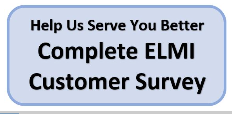 Housed in the Vermont Department of Labor
State partner to the Federal Government
100% federally funded 
Thank you to the USDOL Employment & Training Administration!

Purpose: to produce, explain and disseminate economic data for the benefit of the State of Vermont, educational institutes, employers, students, job-seekers, researchers, and the general public.
MOMENT OF APPRECITION
Thank you all for the work you do!!
DISCLAIMER
My opinions and my opinions alone…

…data wise, the pandemic hit at the worst possible time --- early 2020
2020 Census – Partial Results
We thought for a decade… ~626k

Turns out we were climbing to… +643k!!!
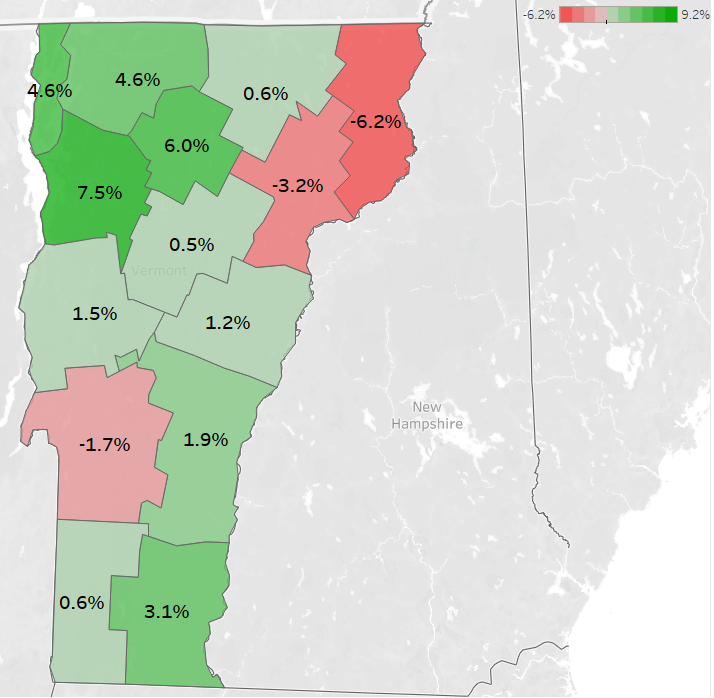 2020 Census – Partial ResultsAddison Countypop of 37,363 (+1.5% or+542 since 2010)
The “Great Recession” of 2007
The COVID-19 Recession
What will recovery look like?
Reader Guidance – 5% equals about 15,000 jobs

Jobs <> People…  but close

Does not include structural job loss
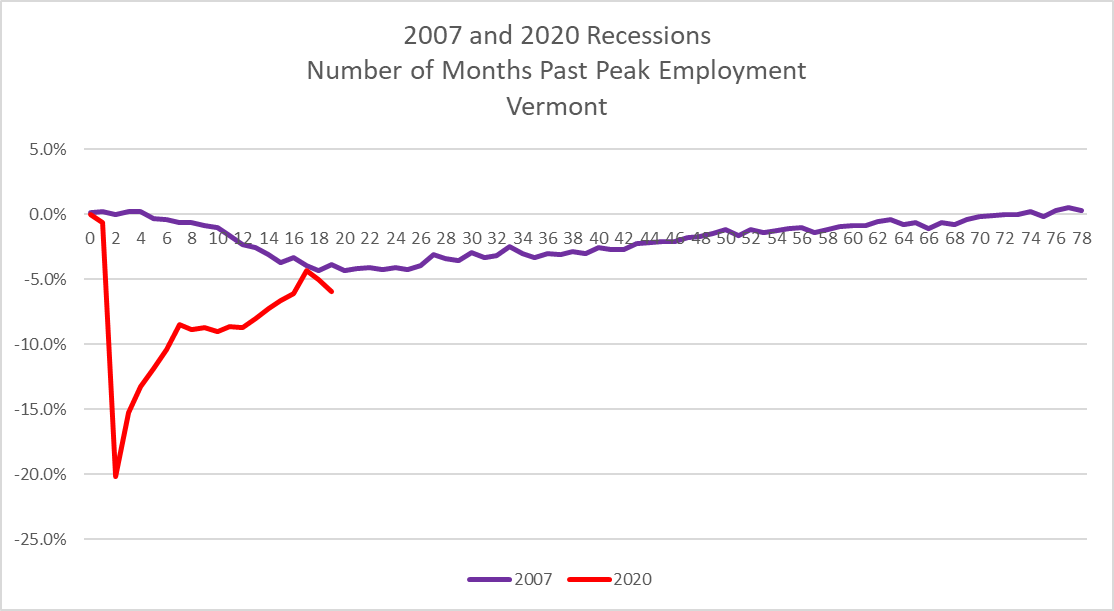 The COVID-19 Recession – Sub-State
Represents a count of filled jobs; unfilled jobs not tracked here.
The COVID-19 Recession – Industry of Note
Represents a count of filled jobs; unfilled jobs not tracked here.
The COVID-19 Recession – Industry of Note
Represents a count of filled jobs; unfilled jobs not tracked here.
The COVID-19 Recession – Industry of Note
Represents a count of filled jobs; unfilled jobs not tracked here.
The COVID-19 Recession – Industry of Note
Represents a count of filled jobs; unfilled jobs not tracked here.
The COVID-19 Recession – Industry of Note
Represents a count of filled jobs; unfilled jobs not tracked here.
Local Area Unemployment Statistics (LAUS)
Bureau of Labor Statistics program
Major input into the LAUS model is data from the monthly Current Employment Survey (CPS)

The CPS is administered monthly by the US Census Bureau
The CPS is a “managed panel” survey – 1,200 Vermont households
Both the CPS and LAUS use the same definitions
Labor force…
Unemployed…
Labor Force Metrics – Addison County
Relatively stable labor force
		Sept 2021: 20,127
		Sept 2019: 20,569
		Change of -442 or -2.1%

With half the number of unemployed
		Sept 2021: 266 (rate of 1.3%)
		Sept 2019: 473 (rate of 2.3%)
		Change of -207 or -43.8%
Labor Force Composition - Gender
Dubbed the “She”-cession

Women disproportionately impacted
		Hardest hit industries
		Disruptions to childcare and education

What does recovery look like for this population?
Labor Force Composition - Race
The growing population cohorts are non-white
		Particularly among youth

The future of VT’s labor force will be greater racial and ethnic diversity
Labor Force Composition - Age
The earliest Baby-Boomers are turning 75 in 2021

Youth labor force participation rate has dropped!
	16-19 LFPR 
		mid-2000s ~60%; 
		pre-COVID ~45%; 
		now below 40%
*Version 4*
A Continued Partnership with the McClure Foundation
Highlighting E&LMI Data
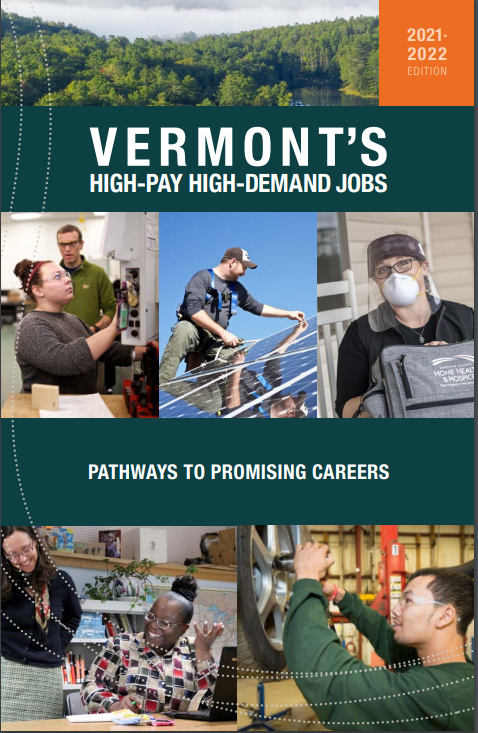 Found online: 
	VTLMI.info 
	in the upper right

OR 	McClureVT.org
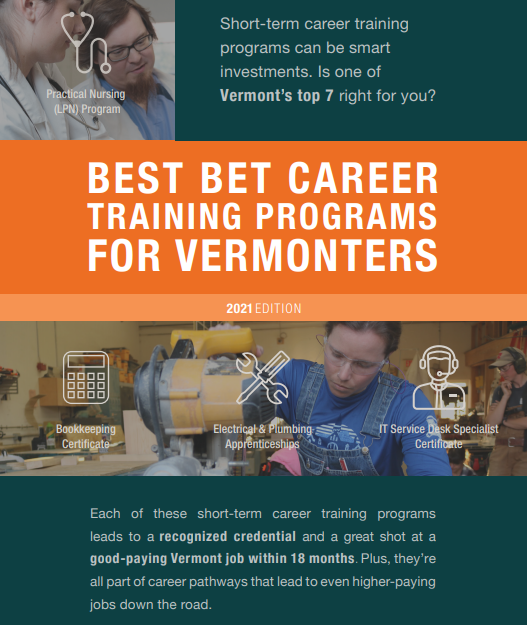 <<< New This Edition
Found online: 
	VTLMI.info 
	in the upper right

OR

	McClureVT.org
Conclusions
The “skills of yesterday” are the “skills of today”
Many of which will continue to be the “skills of tomorrow”
Show up on time
Work well with others
Follow instructions

More information leads to better decisions
VTLMI.info has a wealth of free information
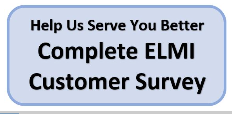 Thank you!Provide feedback at VTLMI.info
Mathew Barewicz
Economic & Labor Market Information Division
Vermont Department of Labor
802.828.4153
Mathew.Barewicz@vermont.gov